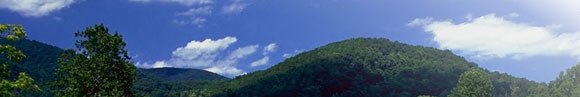 Dobré praxe obcí v oblasti odpadového hospodářství
Mgr. Ing. Jana Soukopová, Ph.D.
Dobré praxe obcí v OH
Výstup projektu (TB020MZP042) Hodnocení efektivnosti výdajů obcí i soukromých subjektů do oblasti odpadového hospodářství ve vztahu k výši poplatků a k cenám zařízení (hodnocení efektivnosti nastavení integrovaných systémů nakládání s odpady v ČR), který byl řešen s finanční podporou TA ČR
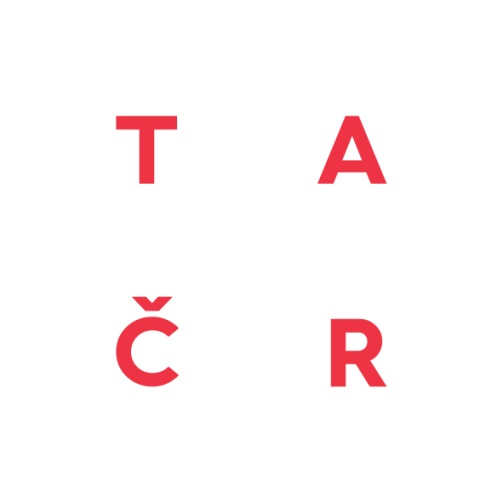 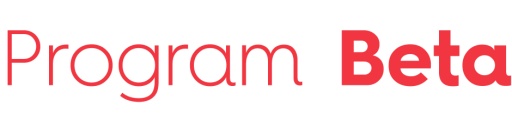 Dobré praxe a ekonomika OH
Proč hodnotit efektivnost a hledat dobré praxe?
„Pokud neměřím, tak neřídím“
Základní předpoklady efektivního řízení ve VS a MS
Klíčové faktory nákladové efektivnosti
velikost obce (hustota obyvatel),
úroveň nastavení organizačního a právního prostředí a disponibilita řídících subjektů,
četnost svozu a počet svozových míst,
recyklace, počet míst pro oddělený sběr, úroveň třídění, třídění biologického odpadu,
charakter koncového zařízení a s ním související cena, 
vzdálenost ke koncovému zařízení a s ním související transportní náklady,
konkurenční prostředí a struktura trhu, 
způsob zabezpečování služeb OH (interní/outsourcing/mix) a forma vlastnictví svozové společnosti (veřejná/soukromá/mix),
úspory z rozsahu v rámci svozové oblasti nebo velikosti obce a 
meziobecní spolupráce, která je s úsporami z rozsahu úzce spojena.
Nakládání s KO v JMK
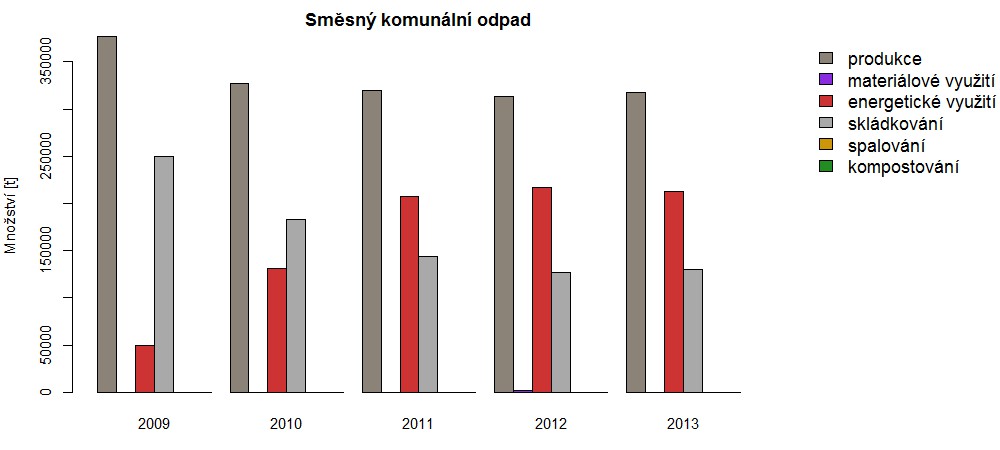 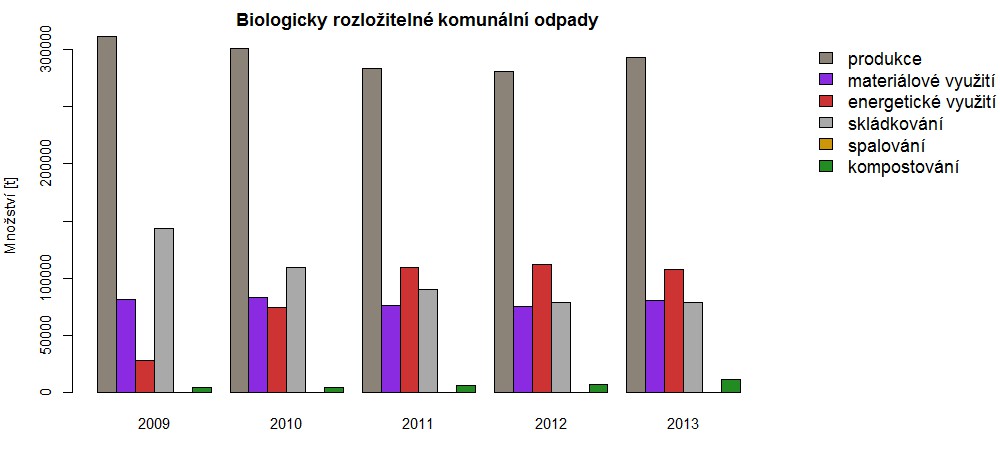 Jihomoravský kraj
Vzorek obcí s nejnižšími výdaji na OH na obyvatele
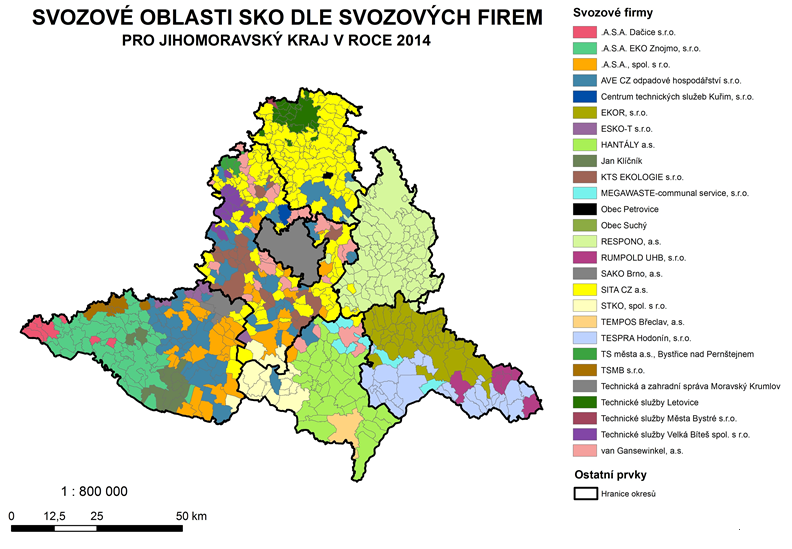 Šetření na obcích
Základní informace o obci (statistické údaje a základní informace).
Organizační a právní prostředí související s OH (řízení, vyhlášky aj.).
Svozová společnost a s tím související konkurence v dané oblasti, forma vlastnictví svozové společnosti (veřejná/soukromá/mix), úspory z rozsahu v rámci svozové oblasti nebo velikosti obce, případně meziobecní spolupráce.
Praxe nakládání s odpady v obci a s ním související četnost svozu, úroveň technologie a produktivita, recyklace (počty sběrných míst aj.), koncová zařízení, vzdálenost ke koncovému zařízení (potenciální transportní náklady) aj.
Ekonomika OH.
Obce prezentované ve studii
Klíčové faktory efektivnosti
Meziobecní spolupráce
U více než poloviny z 30 obcí, které mají nejnižší náklady na odpadové hospodářství v Jihomoravském kraji, byla zjištěna nějaká forma meziobecní spolupráce, a to převážně ve vztahu k vlastnictví svozové společnosti, kterou vlastní obce nebo dobrovolné svazky obcí (DSO), s tím pak souvisí i následující faktor efektivnosti.
Úspory z rozsahu v rámci svozové oblasti
Tento faktor je zřejmý zvláště u obcí, které participují na vlastnictví svozové společnosti (EKOR, RESPONO) a mají možnost profitovat z úspor z rozsahu, které se ve velké míře přenášejí do snížení nákladů těchto obcí. Nicméně tento faktor je zřejmý i u obcí, kterým sváží SKO soukromé firmy, které již mají větší svozovou oblast (SITA CZ, van Gansewingel aj.).
Klíčové faktory efektivnosti
Charakter koncového zařízení a to zda je vlastní svozová společnost
Zvláště patrné u obcí, které spoluvlastní svozovou společnost
Vzdálenost ke koncovému zařízení
Recyklace a důraz na třídění
Úroveň nastavení organizačního a právního prostředí
Všechny ze zkoumaných obcí kladly důraz na sledování nákladů na odpadové hospodářství a vyhodnocování faktorů, které nákladovou efektivnost mohou ovlivňovat. Ve všech obcích navíc existovala velmi dobrá informovanost obyvatel, na kterou zástupci obcí kladli důraz.
Klíčové faktory efektivnosti
Forma vlastnictví svozové společnosti (forma poskytování služeb)
Více než 80% obcí s nejnižšími náklady na odpadové hospodářství zajišťovaly svoz společnosti veřejné – vlastněné obcemi. 
Nicméně daleko větší roli než faktor vlastnictví svozové společnosti hraje roli faktor meziobecní spolupráce.
[Speaker Notes: I když se zahraniční výzkumy (Hirsch, 1985 nebo McDavid, 1885) v rámci nákladové efektivnosti kloní spíše k využívání soukromých společností, které dle nich zvyšují konkurenci, výzkumy v ČR tento předpoklad nepotvrzují (Soukopová a Struk, 2011 nebo Soukopová a Malý, 2013).]
Děkuji za pozornost